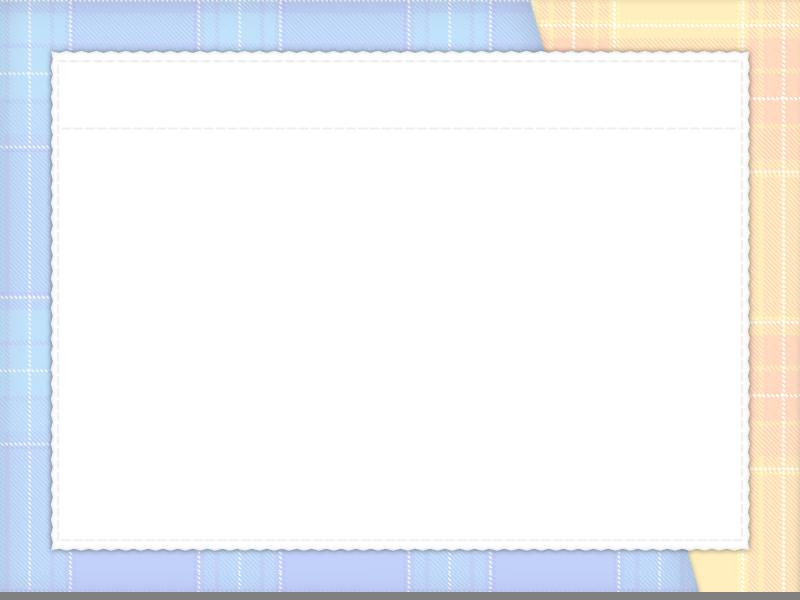 Муниципальное бюджетное дошкольное образовательное учреждение детский сад комбинированного вида № 19  администрации муниципального образования г. Армавир
ПРОЕКТ
Воспитание гражданской позиции 
дошкольников через знакомство 
с правами человека
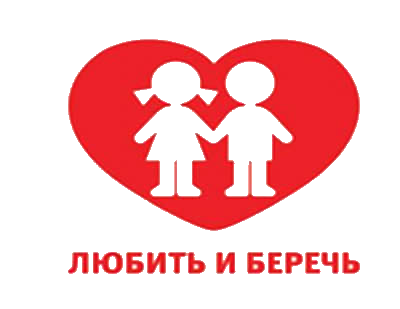 Старший воспитатель
Панфилова В.А.
Армавир, 2014
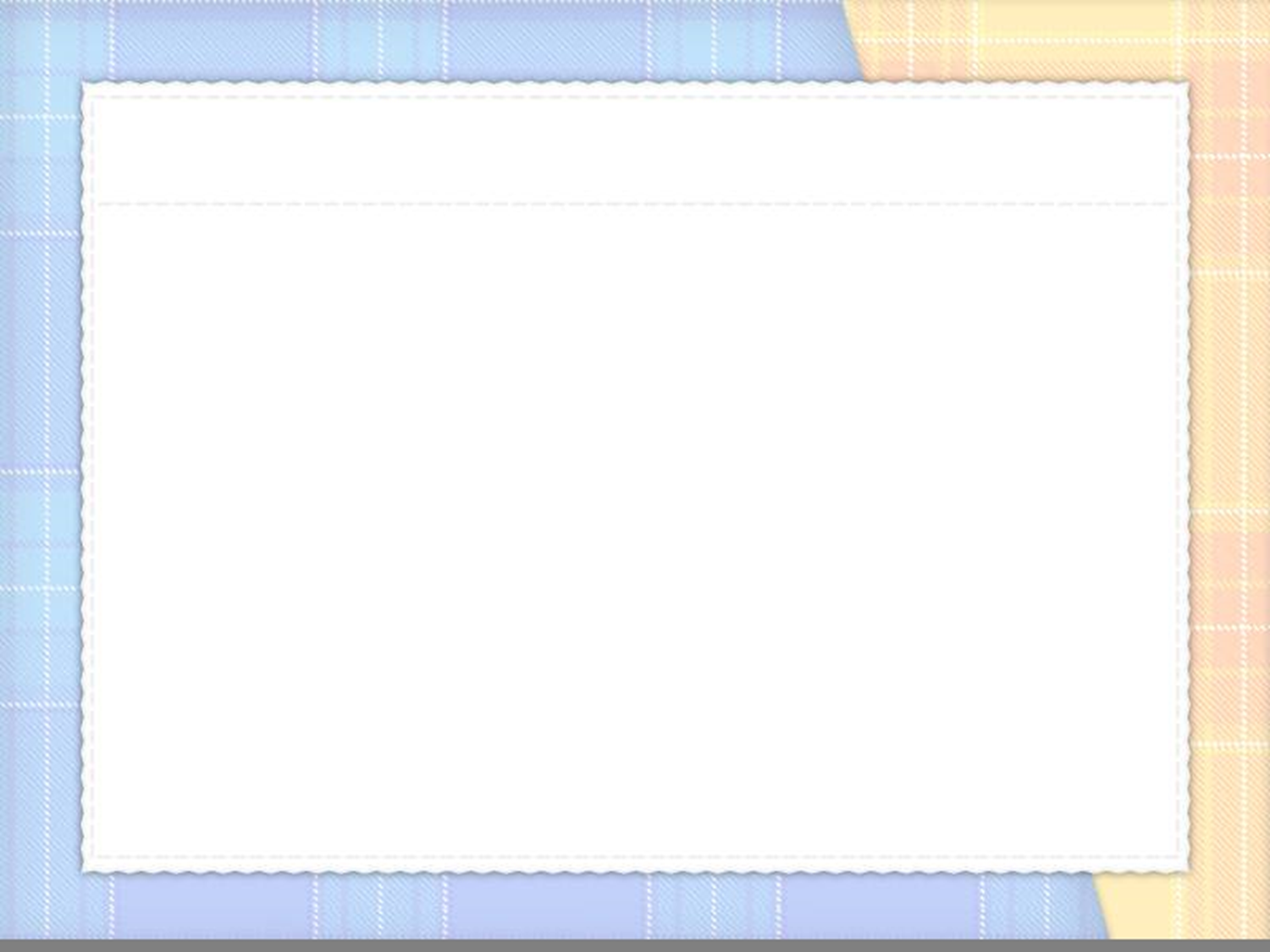 АКТУАЛЬНОСТЬ
Дошкольное детство – уникальный период в течение, которого формируется здоровье, развивается личность ребенка.  Необходимо, чтобы уже в детстве ребёнок почувствует себя  человеком живущим в социуме и имеющем равные со взрослыми права, обязанности и свободы. Для будущего России чрезвычайно важно, чтобы дети росли в атмосфере уважения и не страдали от негативных последствий.
          Основная идея работы по правовому воспитанию дошкольников – признание ребенка полноценной и полноправной личностью, свободной и ответственной, знающей свои права и адекватные способы поведения в случаях их нарушения, обладающей чувством собственного достоинства и с уважением относящейся к другим, способной на собственный выбор и с пониманием воспринимающей мнения и предпочтения окружающих.
           Новизна и значимость  работы,  состоит в том, чтобы через усвоение и овладение своими правами ребенок может раскрыться как личность, уважающая свои права и свободы, а также права и свободы других людей.
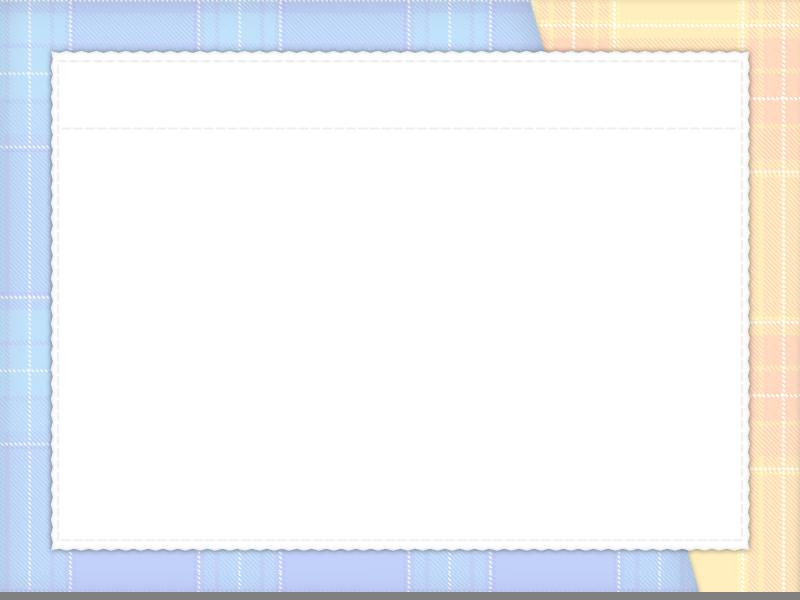 ПРОБЛЕМА
В процессе социально-коммуникативного развития ребенка недостаточно уделяется внимания усвоению норм и ценностей, принятых в обществе, включая моральные и нравственные ценности. 
      Стержневым в формировании детей является  уважительное отношение к закону, к правам каждого человека. Необходимо, чтобы уважение к мнению, взглядам, запросам, в целом к личности ребенка не только было нормой общечеловеческой культуры, но и принималось как норма права.   
            Помочь ребенку увидеть ценность прав, показать их социальную роль, научить дошкольников правовыми, мирными способами разрешать споры и конфликты, через разнообразные виды деятельности детей.
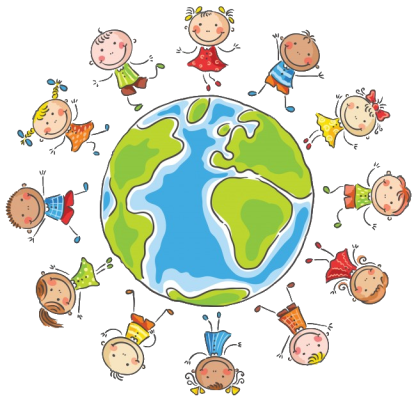 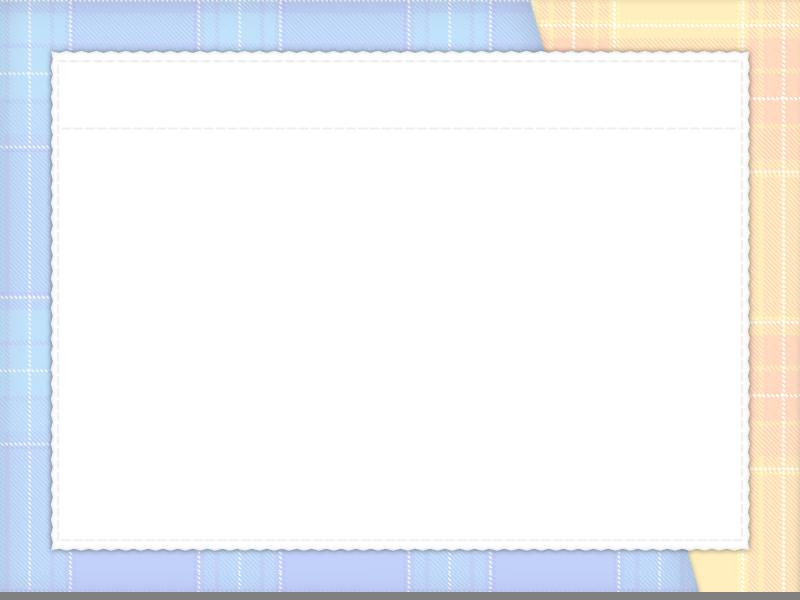 ЦЕЛЬ
Обозначить возможности комплекса норм и ценностей, принятых в обществе и направленных на уважение прав и достоинства всех людей в развитии личности ребенка.
           Определить эффективность формирования правосознания ребенка, для облегчения его социализации: вхождение в социум, расширение кругозора и формирование гражданской позиции.
            Обозначить пути взаимодействия со всеми участниками образовательного процесса.
            Разработать педагогические условия знакомства дошкольника с правовыми нормами.
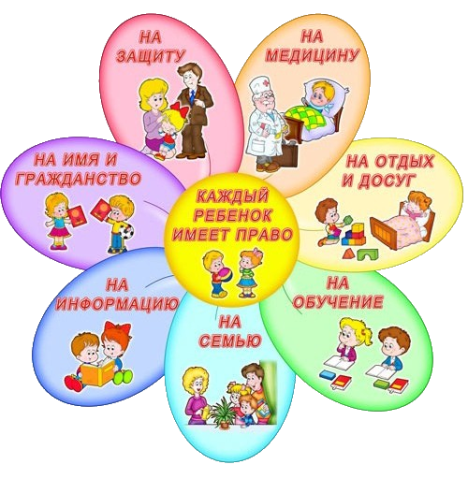 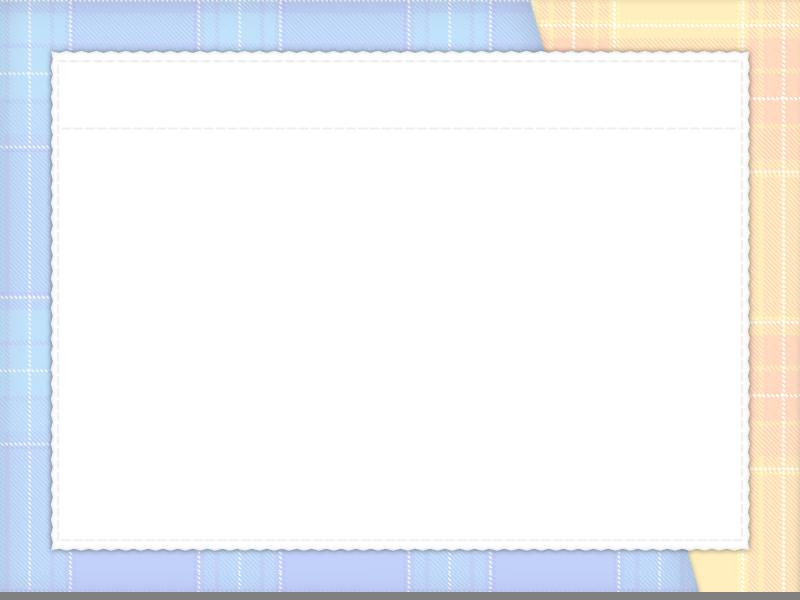 задачи
Для детей:

 - создание условий для формирования гражданской позиции у детей;
 - знакомство с Конвенцией ООН о правах  ребенка;
 - формирование чувства собственного достоинства; воспитание уважения к достоинству и мнению других людей;
- обеспечить детей знаниями, навыками, ценностными ориентирами для формирования правовой компетентности и с помощью которых ребенок впоследствии будет оценивать себя сам.
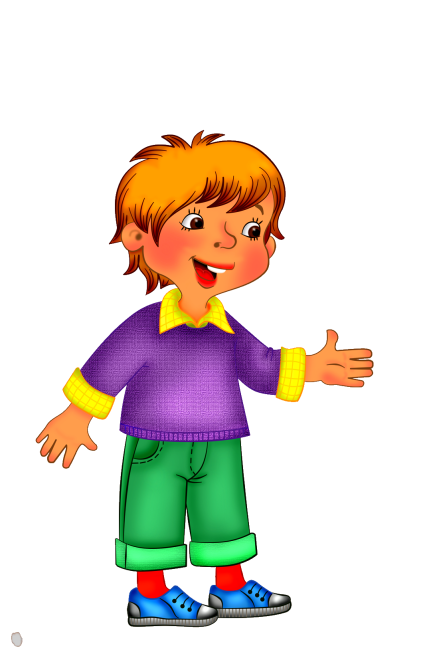 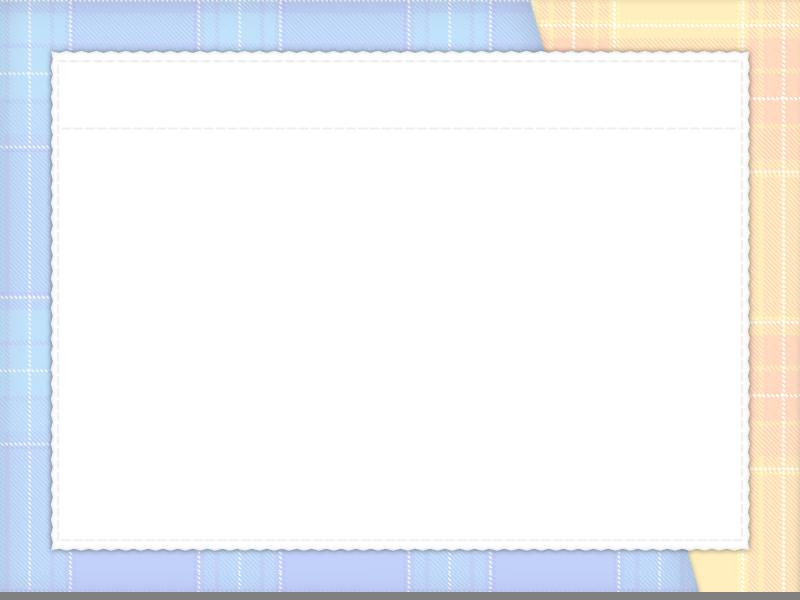 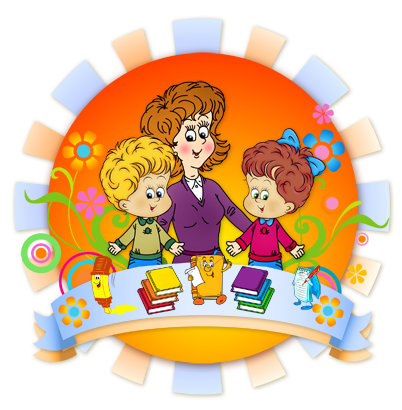 Для педагогов: 
изучение литературы по правам ребенка;
повышение правовой и педагогической культуры;
формирование положительных детско-родительских отношений;
систематизация научно-методического материала по данной теме.
Для родителей:
формировать отношение к ребенку как к личности имеющей свои права;
формировать понимание, что родители являются гарантом прав ребенка;
повысить правовой уровень родителей;
определить  способы воспитательного воздействия на ребенка при знакомстве с правами человека.
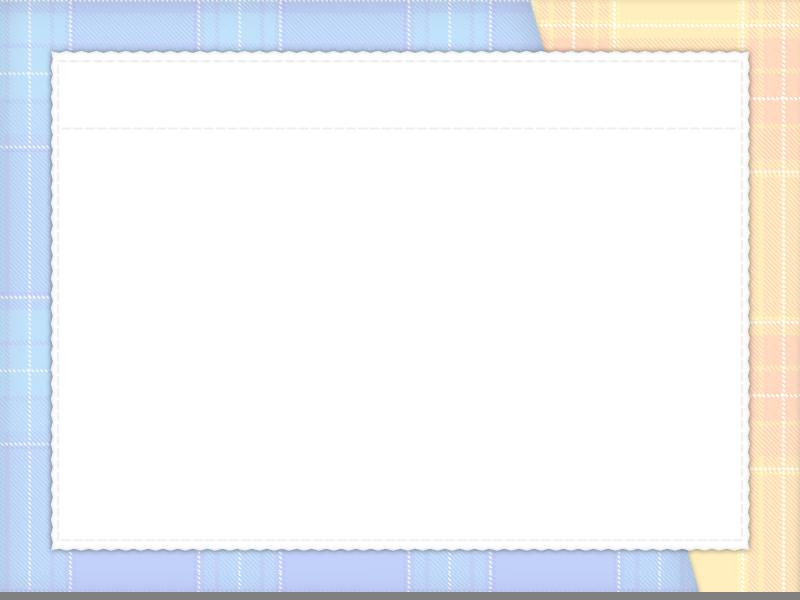 Вид (тип) проекта: информационно-образовательный.
Сроки реализации: фрагмент долгосрочного проекта. Проект осуществлялся с 01.09.2013 года по 01.06.2014 года на базе МБДОУ № 19.
Участники проекта: испытуемые дошкольники, педагоги ДОО, узкие специалисты, родители.
Возраст детей: 5-7 лет.
Необходимые материалы: групповое помещение необходимое для данной категории детей, методическое обеспечение по данной проблеме; мультимедийная система; магнитофон, СД-диски; материалы для продуктивной деятельности.
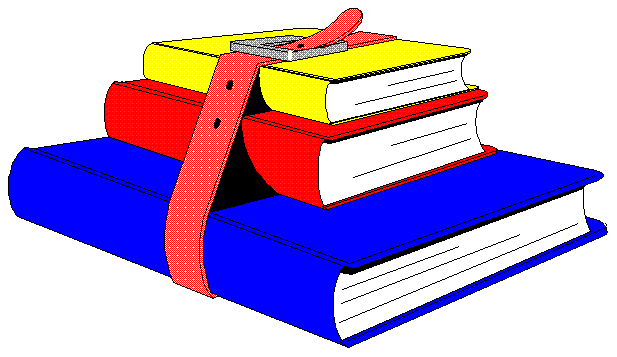 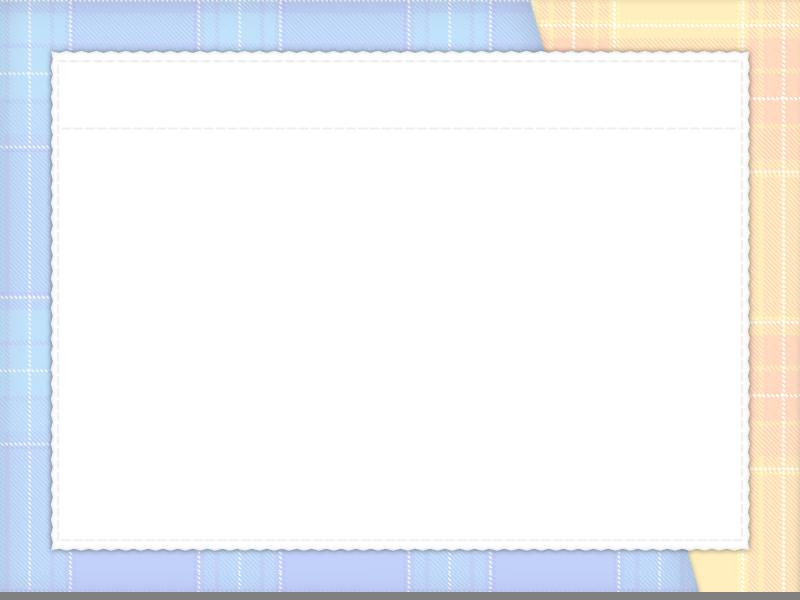 Ожидаемые результаты
Для детей: 
понимают и принимают нормы и ценности принятые в обществе; 
успешная социализация ребенка: вхождение в социум, расширение кругозора и формирование гражданской позиции;
понимание своей ответственности по отношению к себе, как личности, и окружающим;
умеют разрешать свои конфликты правовыми способами.
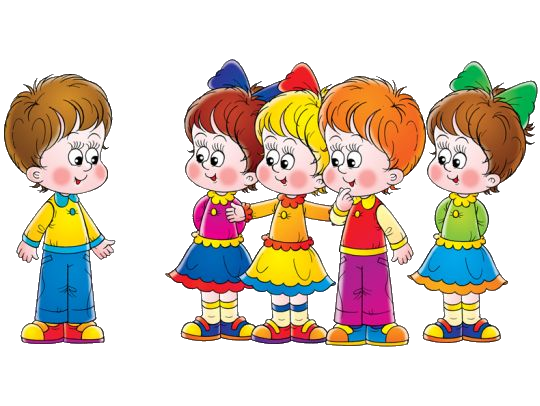 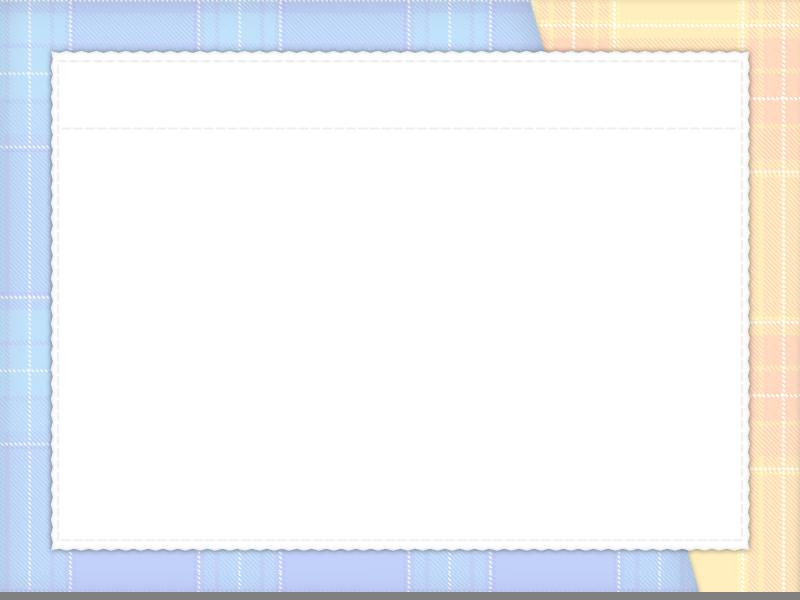 Для педагогов:
создание условий для развития у детей положительного самоощущения; 
знакомство детей в соответствующей их возрасту форме с основными документами по защите прав человека;
систематизация методического обеспечения по правовому воспитанию;
расширение взаимодействия педагогов ДОО по изучаемой проблеме;
понимание значения работы по правовому воспитанию с родителями.
Для родителей: 
формирование атмосферы уважения к личности ребенка;
признание прав ребенка на ответное доверие и уважение;
повышение правового уровня;
понимание способов воспитательного воздействия на ребенка.
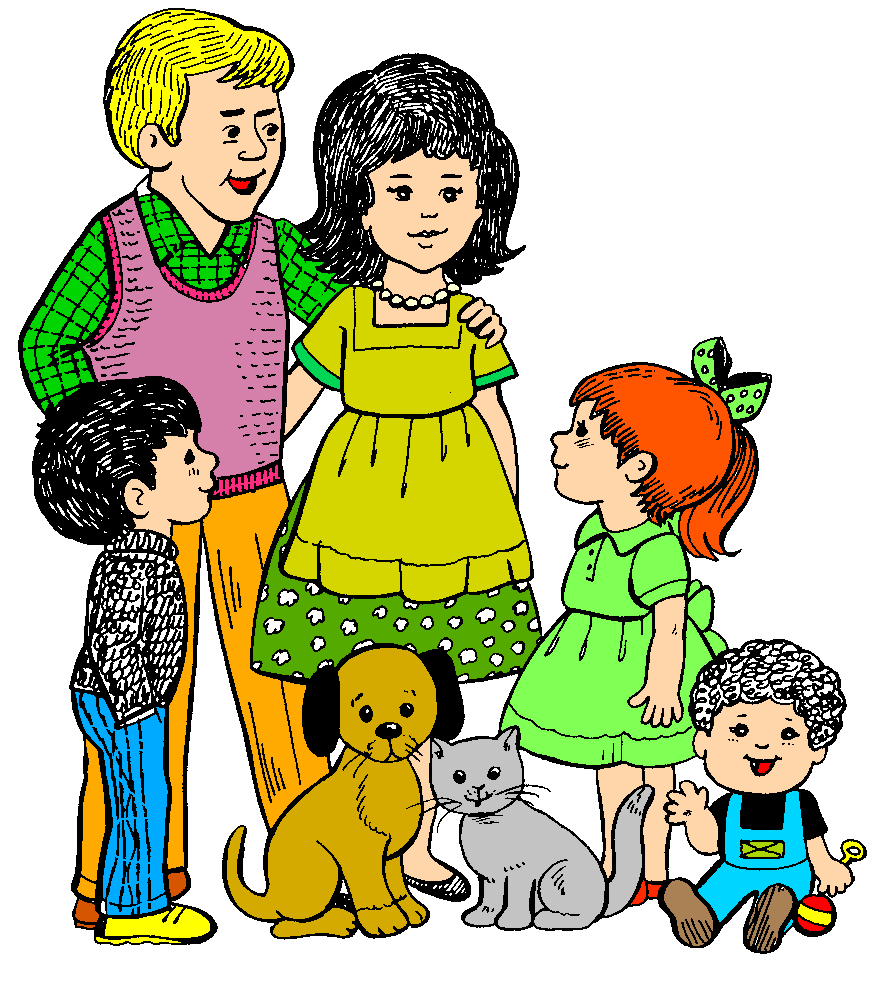 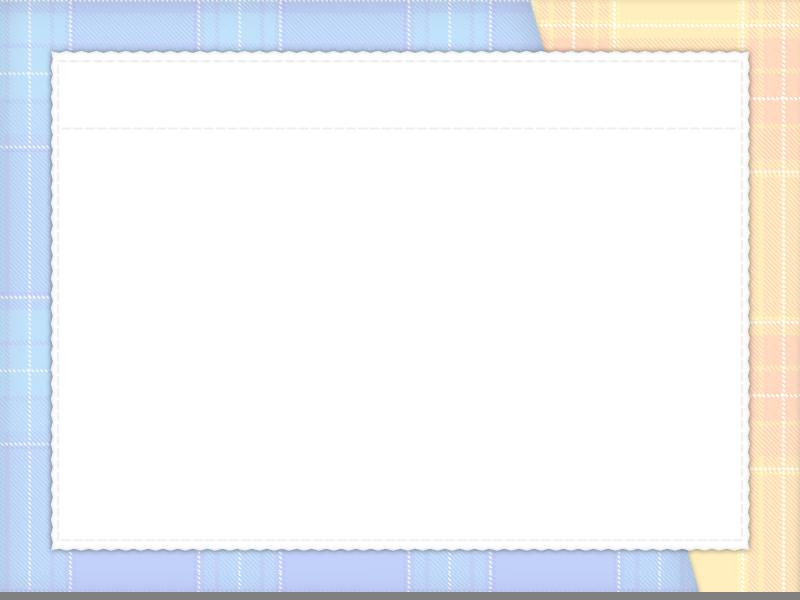 Предполагаемый продукт проекта
Для детей: 
введение в образовательную область «Социализация» занятий по воспитанию правовой культуры;
систематизация дидактических игр по воспитанию правовой культуры;
оформление альбома «Каждый имеет право…»;
создание слайд шоу «Мои права»;
интегрированное итоговое занятие «Город счастливых детей».  
Для педагогов:
картотека методической литературы по ознакомлению детей с правами;
ММ-презентация по проекту «Воспитание гражданской позиции через знакомство с правами человека».
Для родителей:
Проведение Недели прав ребенка;
Оформление многофункционального авторского дидактического пособия-стенда «Я человек, а это значит…»;
Оформление буклета «Семь правил для взрослых»;
Родительское собрание в форме круглого стола с элементами игры «Наш общий дом».
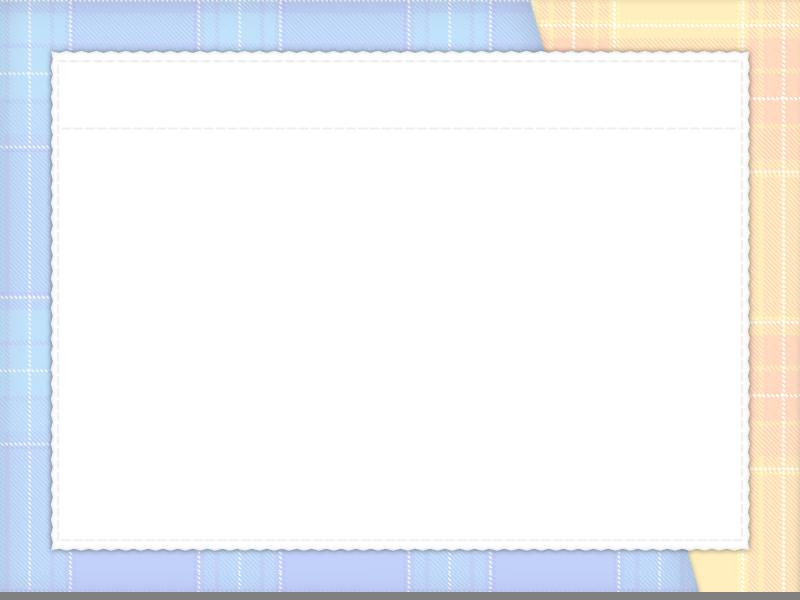 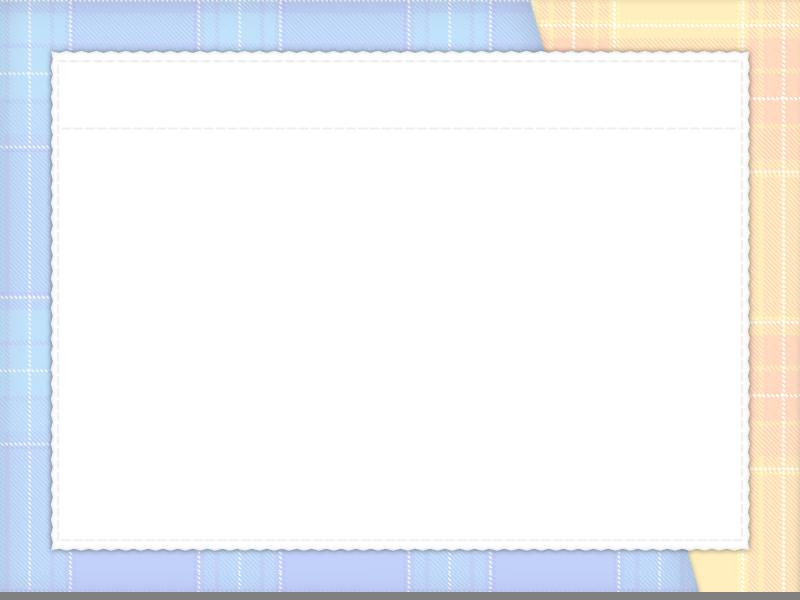 I ЭТАП – ПОДГОТОВИТЕЛЬНЫЙ – сбор и систематизация информации
( подборка презентаций; иллюстраций и фотографий  по правам ребенка, стихов и сказок; разработка конспектов занятий, бесед и т.д)

II ЭТАП – ОСНОВНОЙ –внедрение проекта в образовательный процесс
( Проведение занятий, бесед ; показ презентаций, разучивание стихов, песен по теме; совместная художественно-творческая деятельность детей и воспитателей, детей и родителей; инсценированние отрывков произведений, разыгрывание ситуаций; разучивание дидактических игр по теме)

III ЭТАП – АНАЛИТИЧЕСКИЙ – презентация проекта
(интегрированное итоговое занятие «Город счастливых детей», ММ-презентация по проекту «Воспитание гражданской позиции через знакомство с правами человека», оформление многофункционального авторского дидактического пособия-стенда «Я человек, а это значит…»; оформление буклета «Семь правил для взрослых»; родительское собрание в форме круглого стола с элементами игры «Наш общий дом»)
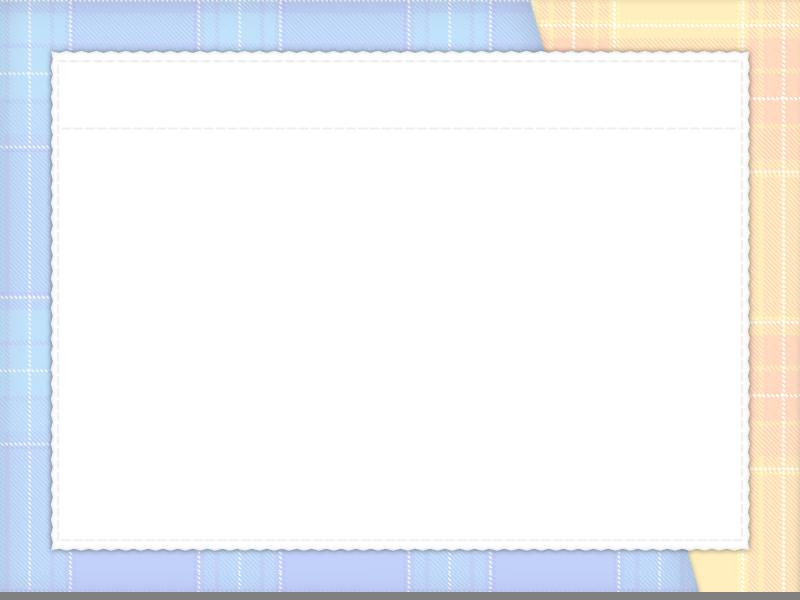 ПРИЛОЖЕНИЯ
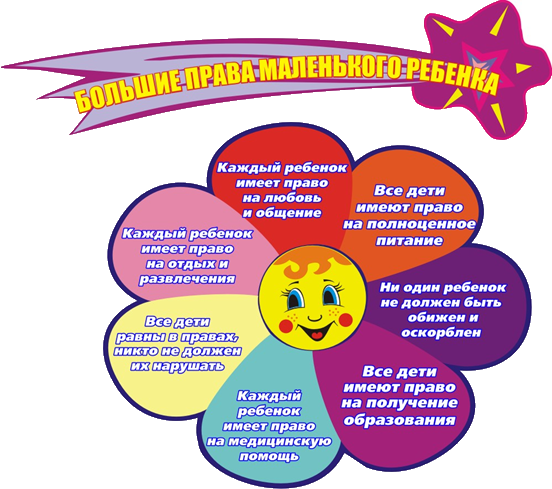 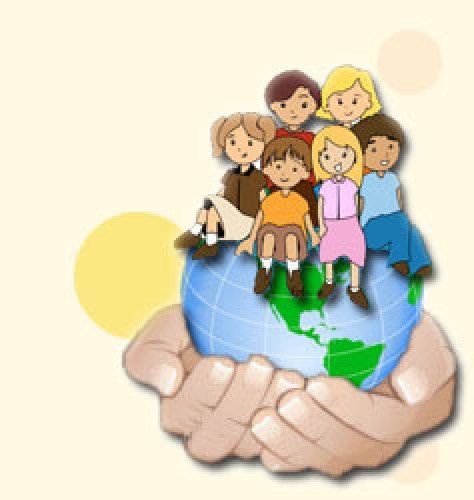 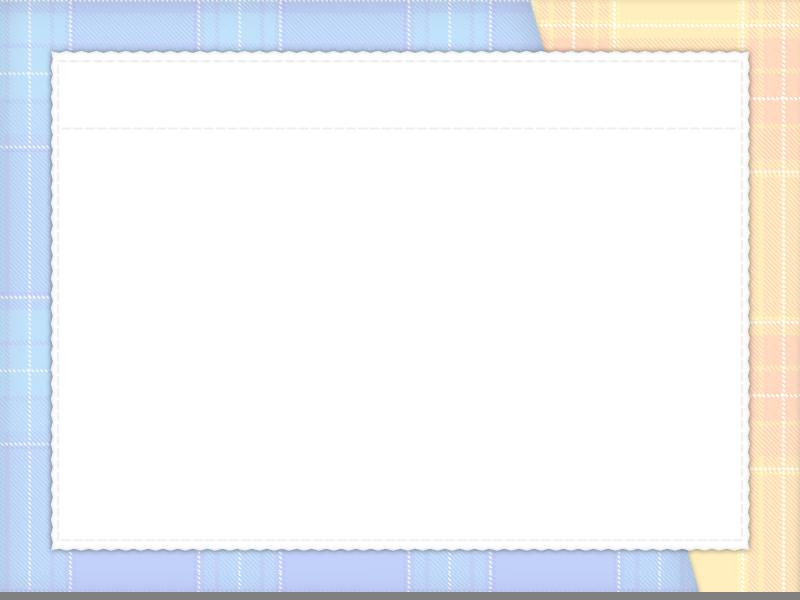 КАРТОТЕКА ДИДАКТИЧЕСКИХ ИГР
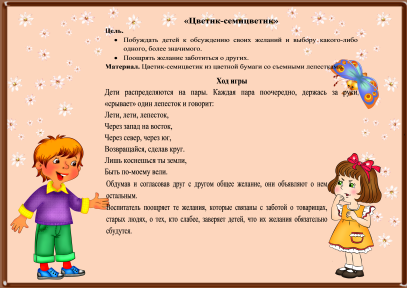 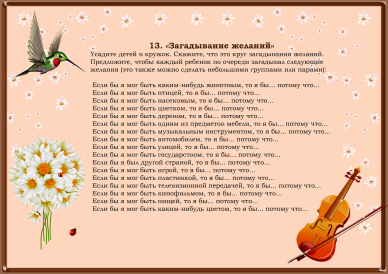 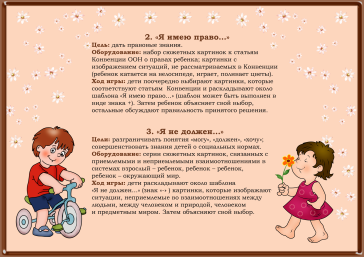 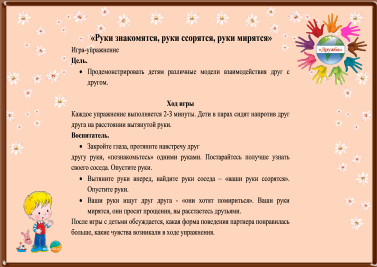 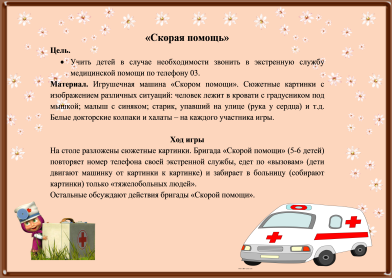 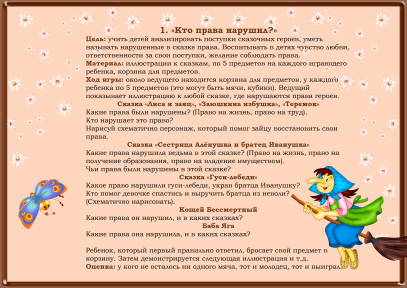 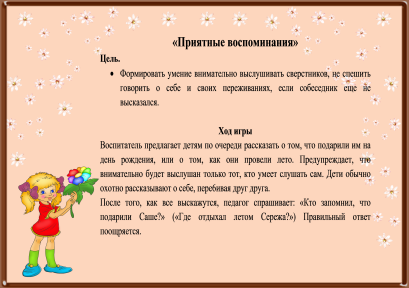 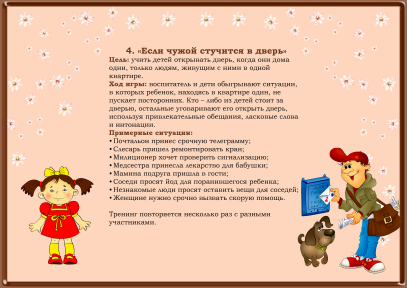 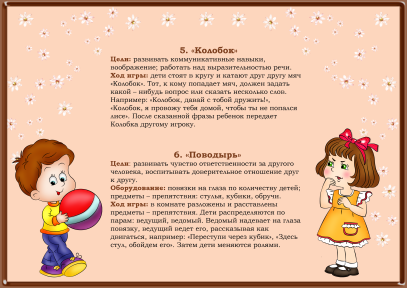 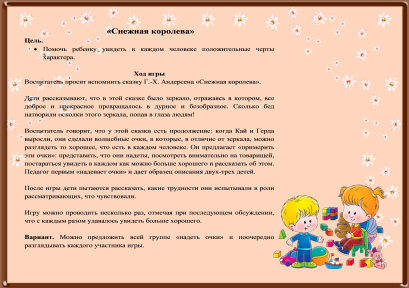 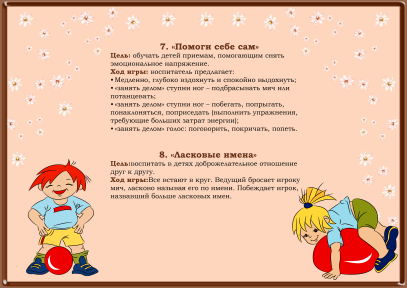 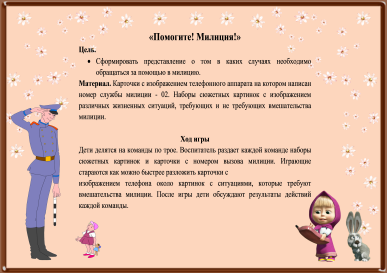 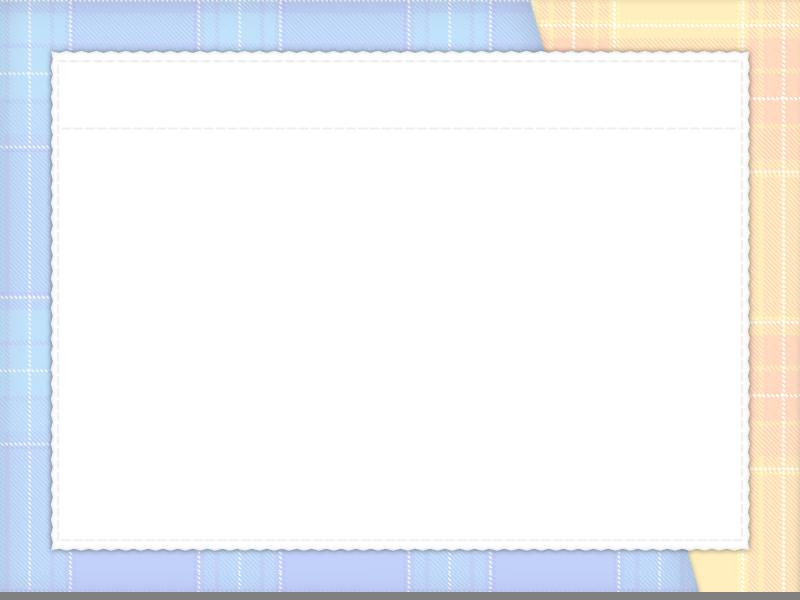 Авторский стенд «Я человек, а это значит…»
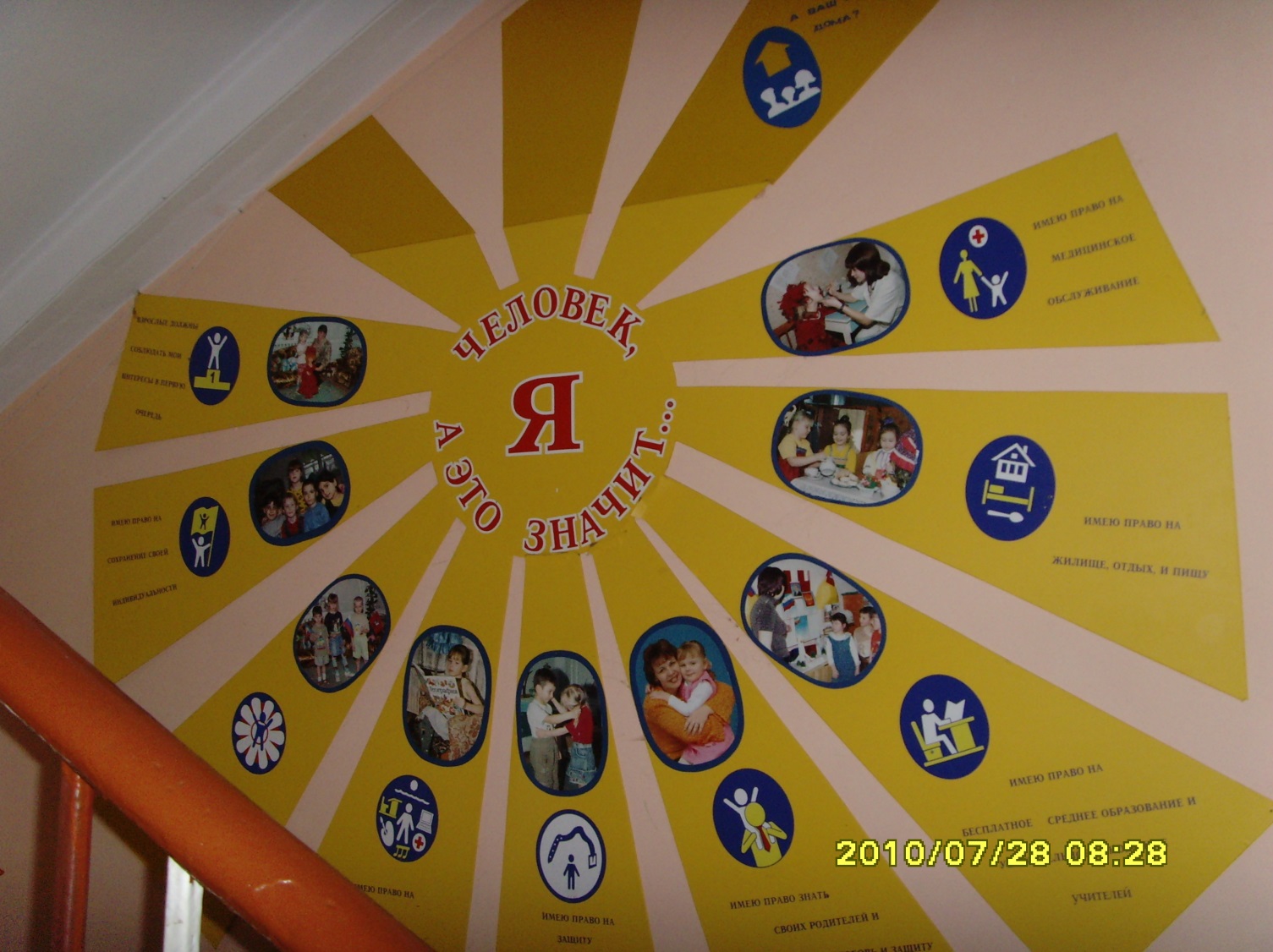 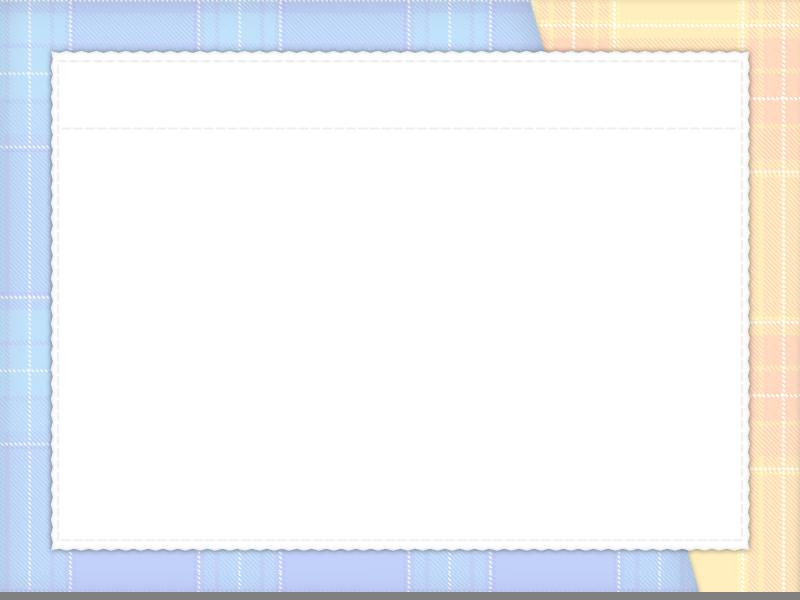 Интегрированное занятие «Город счастливых детей»
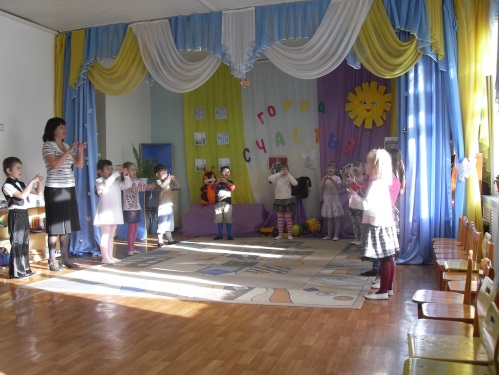 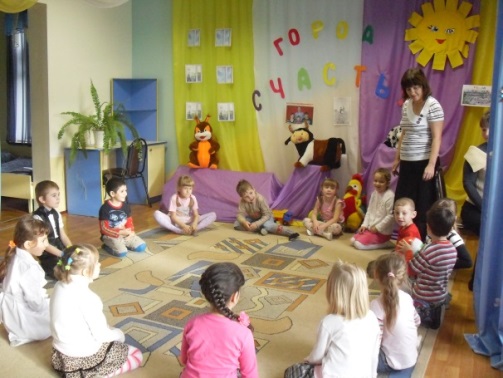 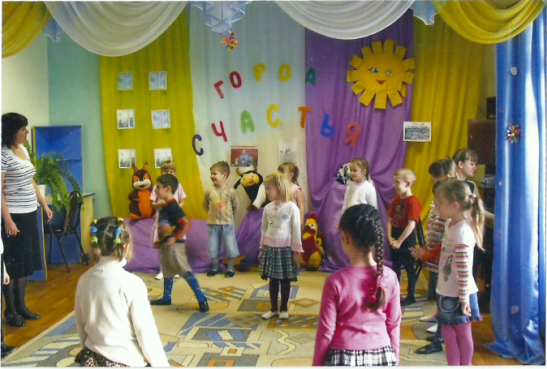 Игра «Динь-дон»
Хоровод «Дружат дети всей земли»
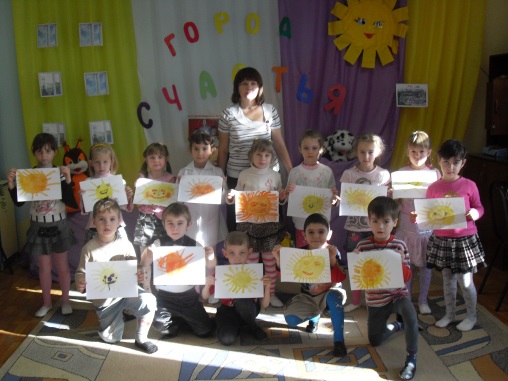 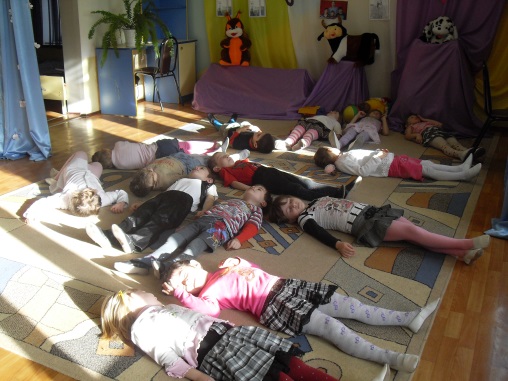 Релаксационная пауза
Символ города Счастье
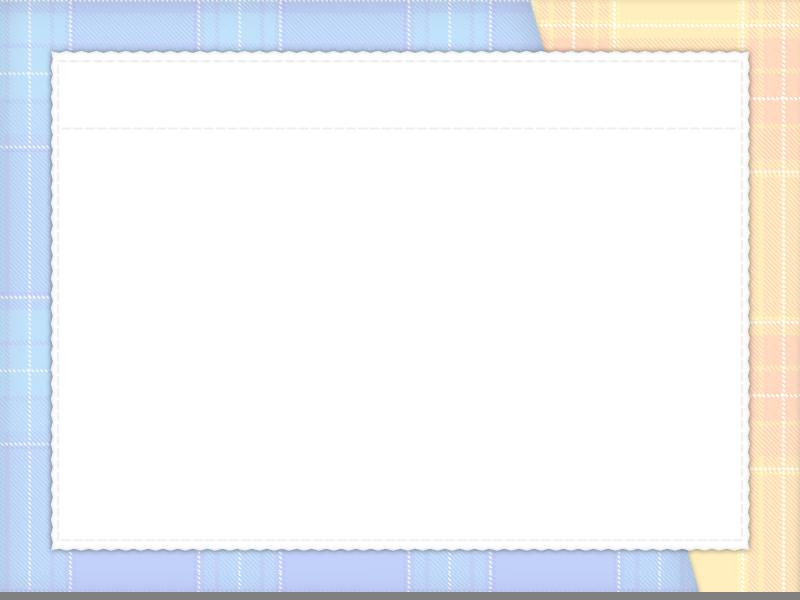 Родительское собрание «Наш общий дом»
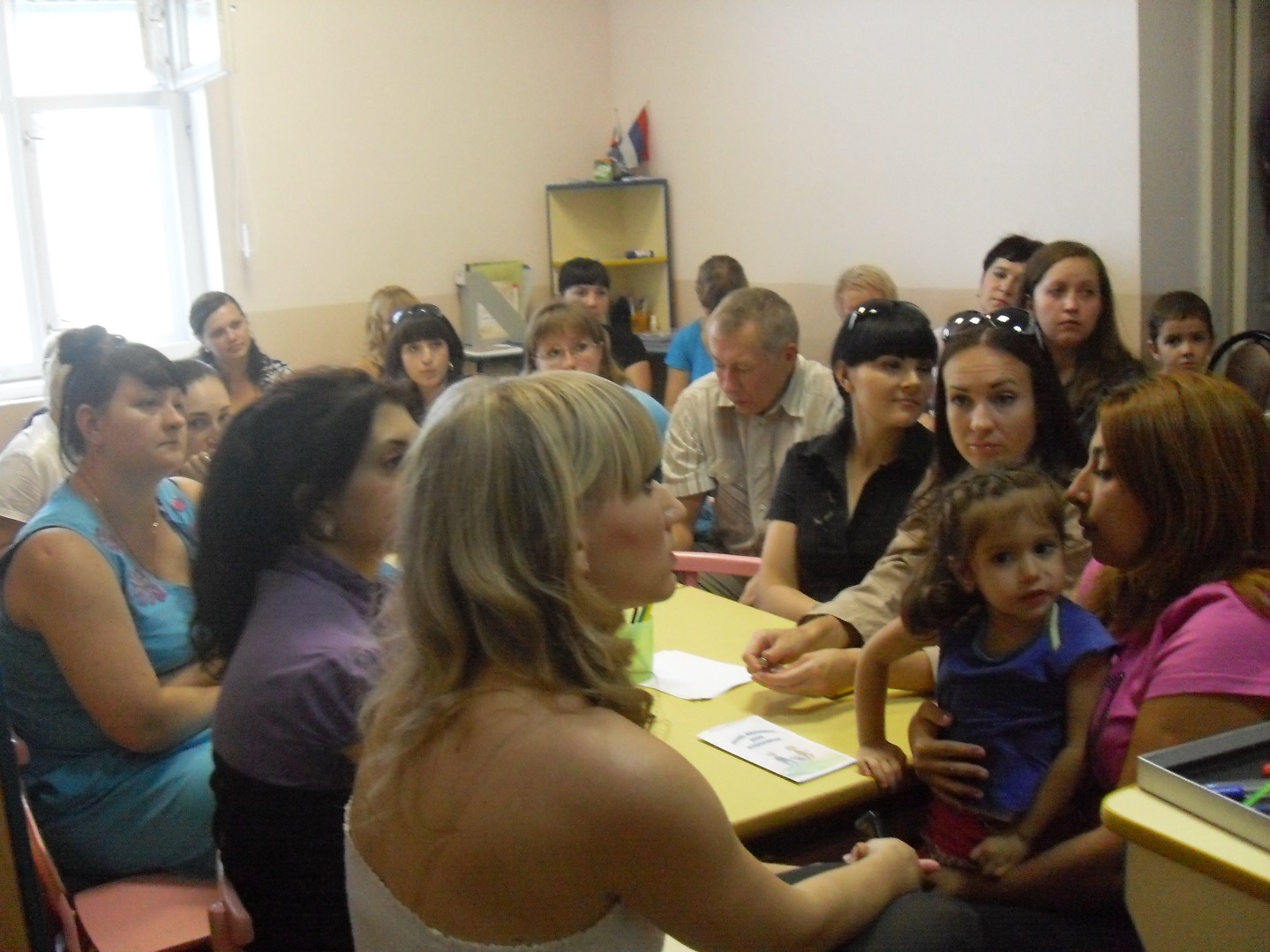 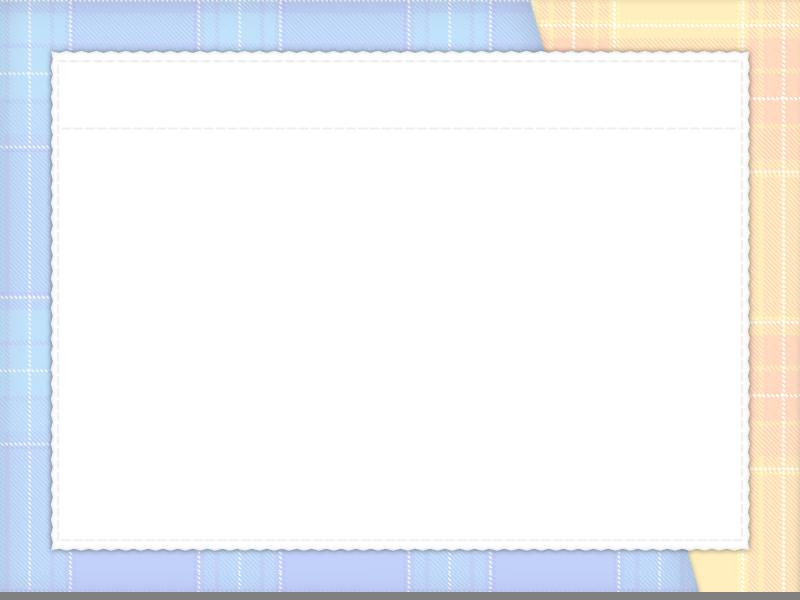 ОЦЕНКА  РЕЗУЛЬТАТИВНОСТИ
Для оценки результатов проведенной работы использовала входной, текущий и итоговый контроль. 
При проведении входного контроля имеющихся знаний дошкольников применяла следующие формы оценки: диагностическое анкетирование, устный опрос, собеседование. 
Текущий контроль осуществляла с помощью тестовых заданий, наблюдений, собеседования.
            Итоговый контроль проводился в следующих формах: итоговые тестовые задания, итоговое занятие,  диагностическая модифицированная карта «Правовое воспитание дошкольников», анкетирование родителей.
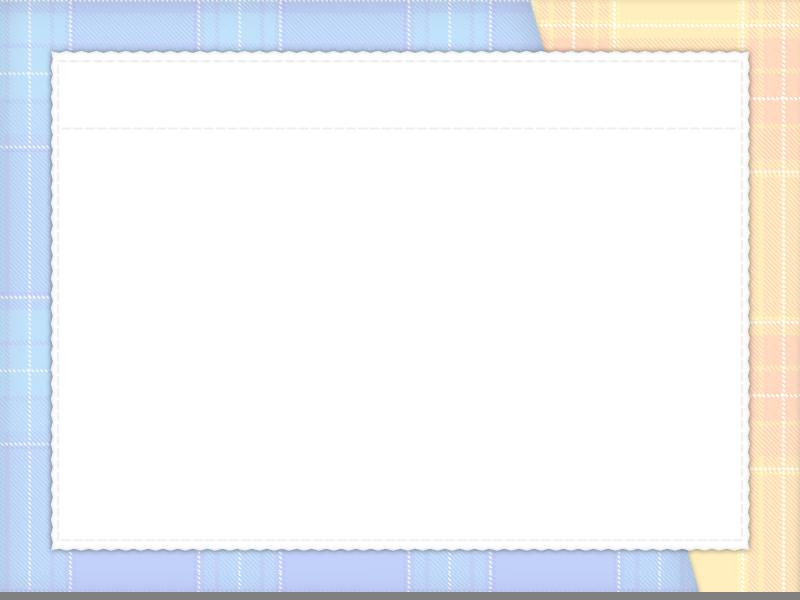 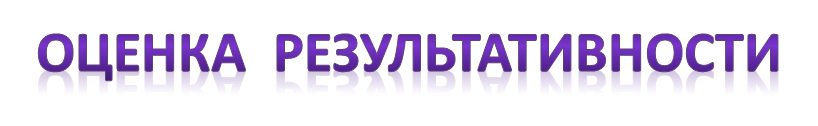 Сравнительный анализ позволяет сделать следующие выводы:
- в группе создана атмосфера уважения к личности ребенка, способствующая формированию у него чувства самооценки своей личности  в сочетании с признанием права окружающих на ответное уважение и доверие;
- формируется у дошкольников чувство принадлежности к определенной культуре, уважения к культурам других народов и сопричастности к событиям, происходящим в мире, стране, городе. 
Разработан вариативно-адаптированный цикл занятий с детьми по знакомству с правами.
Повысились знания родителей в области социально – правового воспитания на разных возрастных этапах.
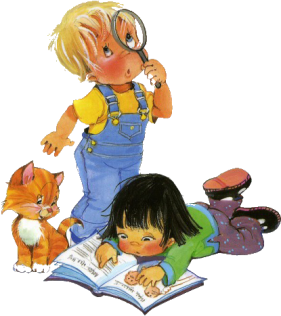 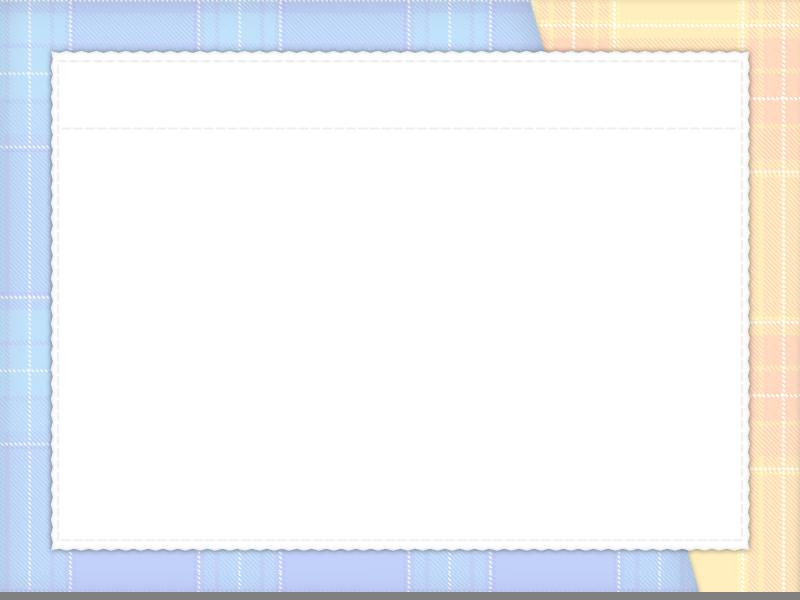 Спасибо за внимание
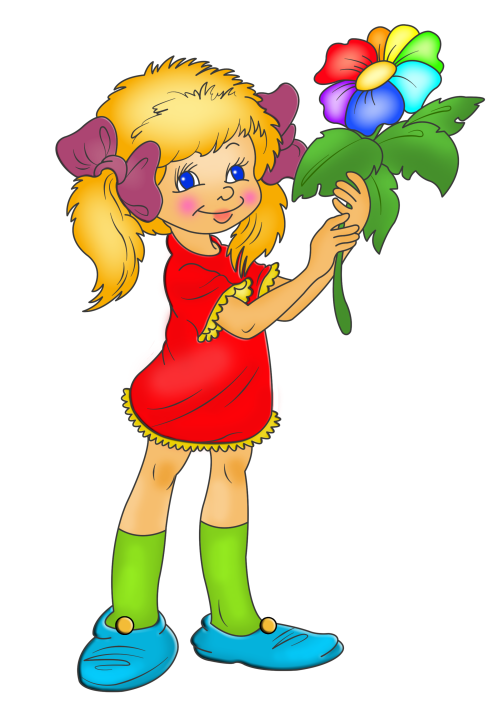